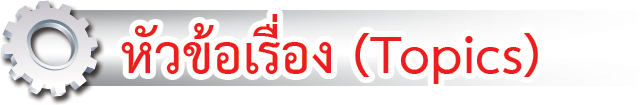 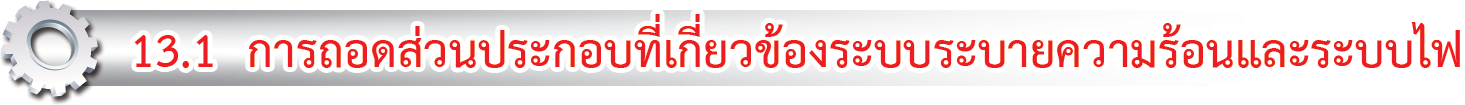 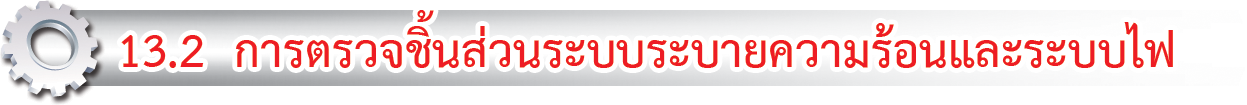 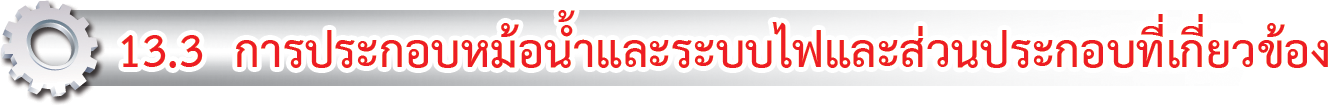 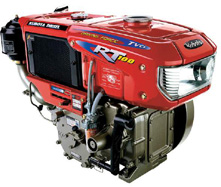 หม้อน้ำ
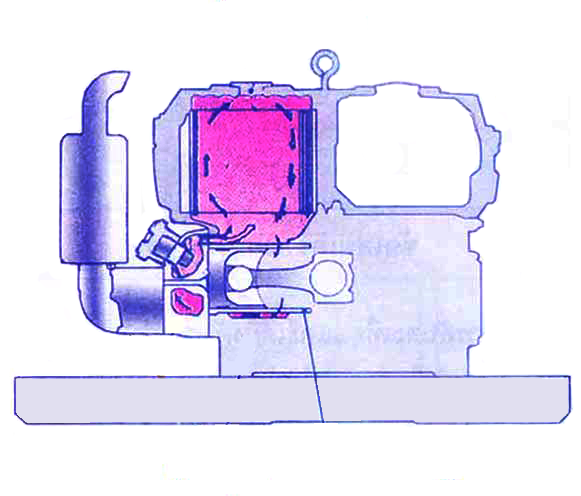 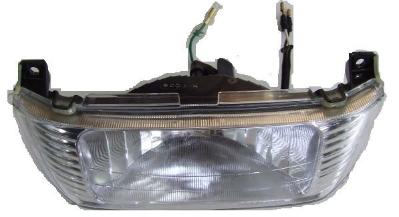 ไฟหน้า
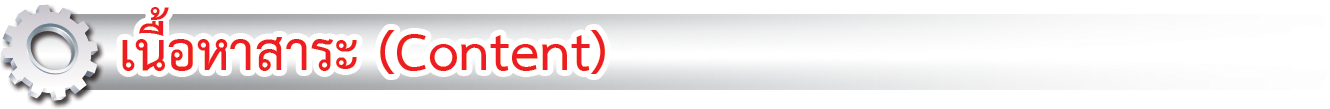 ระบบระบายความร้อนของเครื่องยนต์เล็กดีเซลมีความสำคัญในการช่วยรักษาอุณหภูมิของเครื่องยนต์ให้พอเหมาะต่อการทำงานของเครื่องยนต์ ซึ่งระบบระบายความร้อนประกอบไปด้วยชิ้นส่วนหลักคือหม้อน้ำซึ่งเป็นภาชนะสำหรับเก็บน้ำไว้สำหรับหล่อเย็น
ระบบระบายความร้อนและระบบไฟเครื่องยนต์เล็กดีเซล
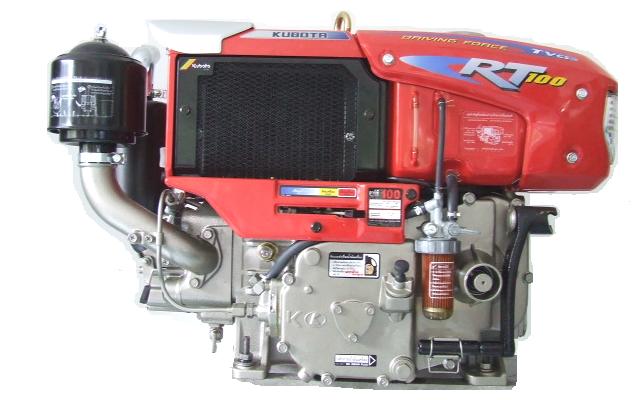 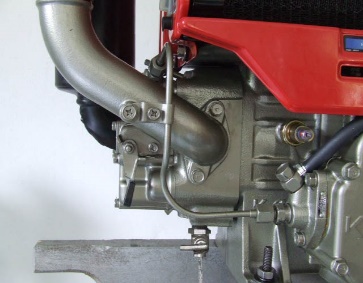 ก๊อกถ่ายน้ำหล่อเย็น
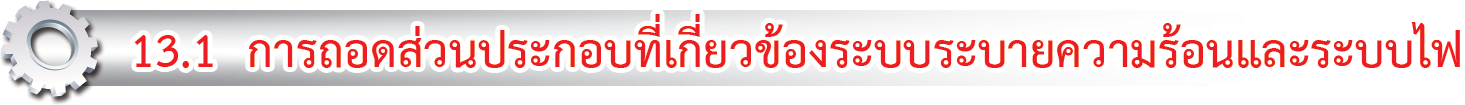 13.1.1 ถ่ายน้ำหล่อเย็นในเครื่องยนต์ออก
การถ่ายน้ำหล่อเย็น
ฝาครอบถังด้านข้าง
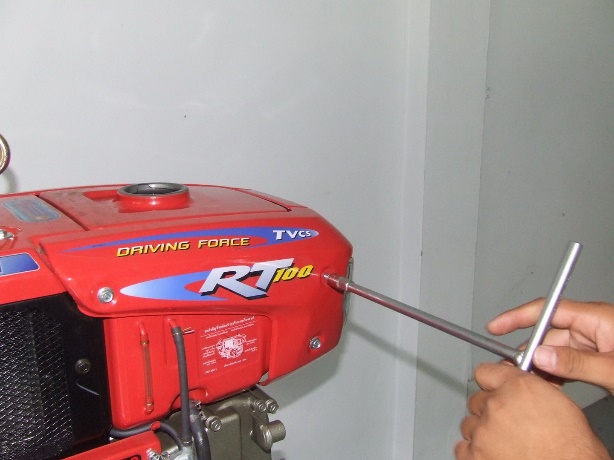 13.1.2 ถอดหูยกเครื่องออก
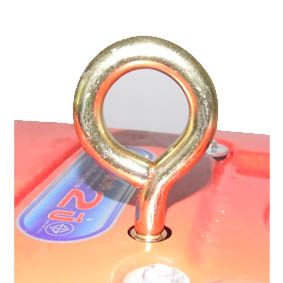 วิธีการถอด
	ถอดหูยกเครื่องออกโดยการหมุนออก
การถอดหูยกเครื่อง
13.1.3 ถอดชุดฝาครอบถังด้านข้างท่อไอเสียและด้านข้างท่อไอดี
วิธีการถอด
	1. ถอดโบลท์ยึดฝาครอบถังด้านข้างท่อไอเสียและ ด้านข้างท่อไอดีออก
	2. ถอดฝาครอบถังด้านข้างออก
ฝาครอบไฟหน้า
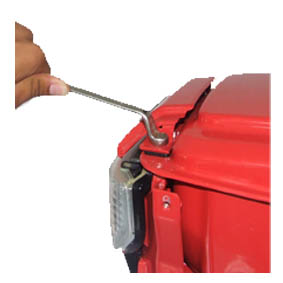 13.1.4 ถอดฝาครอบไฟหน้า
วิธีการถอด

1. ถอดโบลท์ยึดฝาครอบไฟหน้าออก

2.  ถอดฝาครอบไฟหน้าออก
การถอดฝาครอบไฟหน้า
ถังน้ำมัน
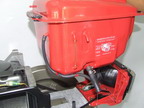 13.1.5  ถอดถังน้ำมันเชื้อเพลิงออก
วิธีการถอด

	1.  ถอดท่อน้ำมันเชื้อเพลิงที่ไปเข้ากรองน้ำมัน          		เชื้อเพลิงออก

	2.  หาภาชนะที่สะอาดมาใส่น้ำมันเชื้อเพลิง

	3.  ถอดท่อไล่ลมกรองน้ำมันเชื้อเพลิงออก 2 ท่อ

	4.  ถอดท่อน้ำมันเชื้อเพลิงไหลกลับออกจากถัง			 น้ำมันเชื้อเพลิง

	5.  ถอดโบลท์ยึดถังน้ำมันเชื้อเพลิงออก

	6.  ถอดถังน้ำมันเชื้อเพลิงออก

	7.  ถอดผ้าสักหลาดรองใต้ถังน้ำมันเชื้อเพลิงออก
การถอดถังน้ำมันเชื้อเพลิง
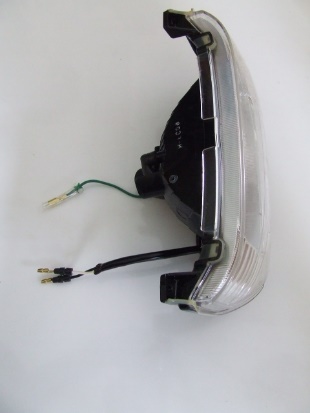 ไฟหน้า
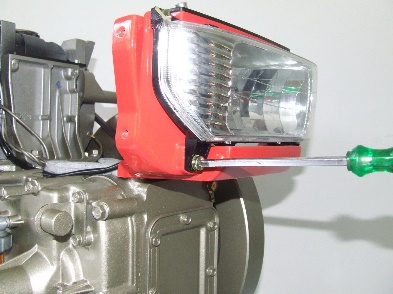 13.1.6 ถอดไฟหน้า
วิธีการถอด

	1. ถอดสายไฟเส้นสีเขียวออกจากขั้วต่อ
    สายไฟผ่านฟิวส์ไปลงกราวด์ที่ด้านหน้า
    ของเสื้อเครื่องยนต์

	2.  ถอดสายไฟต่ำเส้นสีดำออกจากขั้วต่อที่
     สวิตช์ไฟหน้า

	3.  ถอดสายไฟสูงสีขาวออกจากขั้วต่อที่
     สวิตช์ไฟหน้า

	4.  ถอดสกรูยึดไฟหน้าออก

	5.  ถอดไฟหน้าออก
การถอดไฟหน้า
ฝาครอบหม้อน้ำ
ชุดสายไฟแสงสว่าง
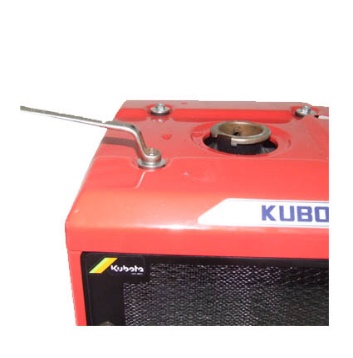 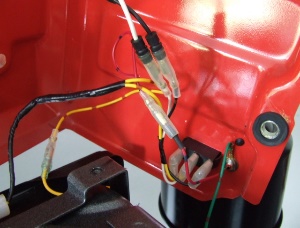 13.1.7 ถอดฝาครอบหม้อน้ำออก (ฝากระโปรง)
วิธีการถอด

	1. ถอดโบลท์ยึดฝาครอบหม้อน้ำออก

	2. ถอดสายไฟสูงสีขาว/น้ำตาล ออก

	3. ถอดสายไฟต่ำสีดำ/น้ำตาลออก

	4. ถอดสายไฟขั้วกลางของสวิตช์ไฟสูง ต่ำสีเหลือง/น้ำตาลออก

	5. ถอดสายไฟใช้งานทั่วไปสีแดงคาดดำออก

	6. ถอดสายกราวด์สีเขียว/น้ำตาล ที่จุดขั้วต่อไฟใช้งานทั่วไปที่ฝาครอบหม้อน้ำออก

	7. ถอดฝาครอบหม้อน้ำออก
การถอดฝาครอบหม้อน้ำ
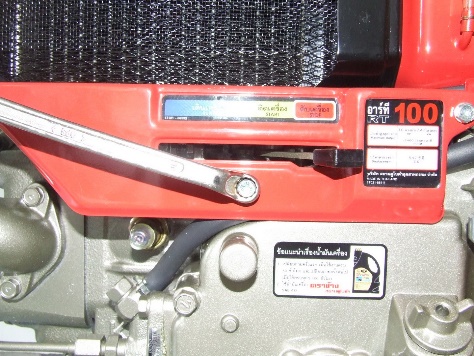 ฝาครอบคันเร่ง
ฝาครอบปิดด้านบน
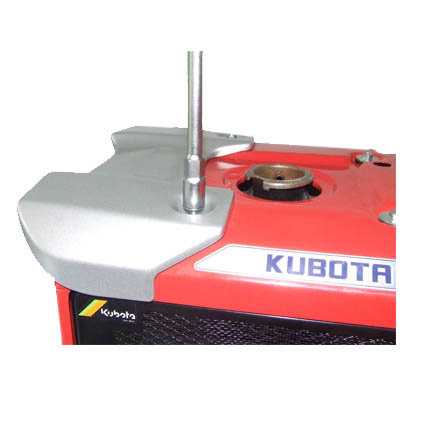 13.1.8 ถอดฝาครอบปิดด้านบนถังหม้อน้ำ
วิธีการถอด

1. ถอดโบลท์ยึดฝาครอบปิดด้านบนถังหม้อน้ำออก

2. ถอดฝาครอบปิดด้านบนถังหม้อน้ำออก
การถอดฝาครอบปิดด้านบนถังหม้อน้ำ
13.1.9 ถอดฝาครอบคันเร่งด้านข้าง
วิธีการถอด

1. ถอดโบลท์ยึดฝาครอบคันเร่งออก

2. ถอดฝาครอบคันเร่งออก
การถอดฝาครอบคันเร่งด้านข้าง
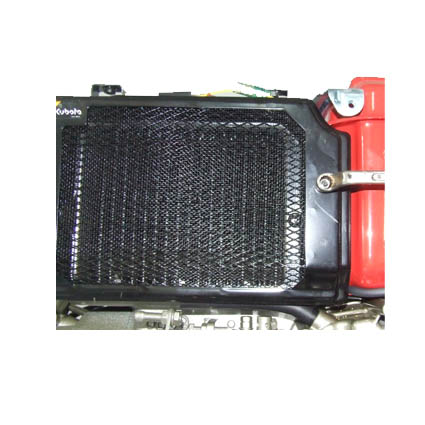 ตะแกรงหม้อน้ำและฐานยึด
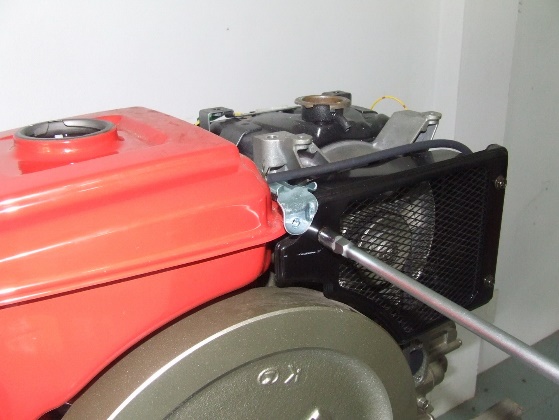 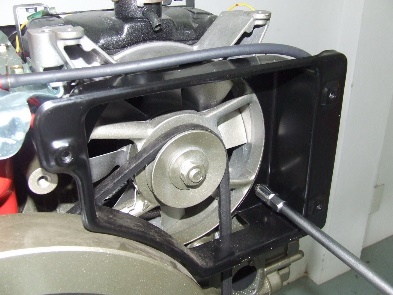 ตะแกรงพัดลม
ฐานยึดตะแกรงพัดลม
13.1.10 ถอดตะแกรงพัดลมออกและฐานยึดตะแกรงพัดลม
วิธีการถอด
	1. ถอดโบลท์ยึดตะแกรงหม้อน้ำออก
	2. ถอดตะแกรงพัดลมออก
การถอดตะแกรงครอบพัดลม
13.1.11 ถอดตะแกรงหม้อน้ำและฐานยึดด้านฝาครอบเกียร์
การถอดตะแกรงหม้อน้ำ
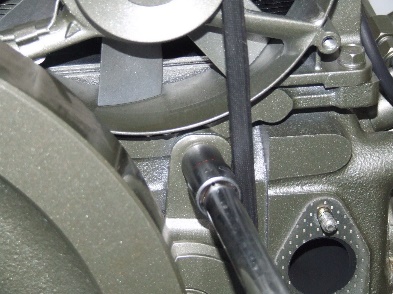 สายพานพัดลม
13.1.12 ถอดสายพานพัดลมและชุดลูกรอกตัวตั้งสายพานพัดลม
การถอดสายพานพัดลมและชุดลูกรอก
วิธีการถอด

	1. ถอดโบลท์ยึดชุดตัวตั้งสายพานออก

	2. ถอดชุดลูกรอกตั้งสายพานพัดลมออก

	3. ถอดสายพานพัดลมออก
2
1
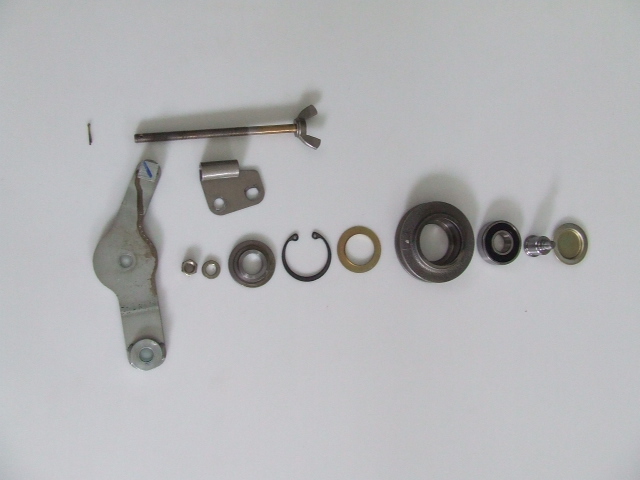 8
11
10
9
4
5
7
6
3
13.1.13 การถอดแยกชิ้นส่วนชุดลูกรอกตัวตั้งสานพานพัดลม
การถอดแยกชิ้นส่วนชุดลูกรอกตัวตั้งสายพานพัดลม
ตัวปั่นไฟ
พัดลม
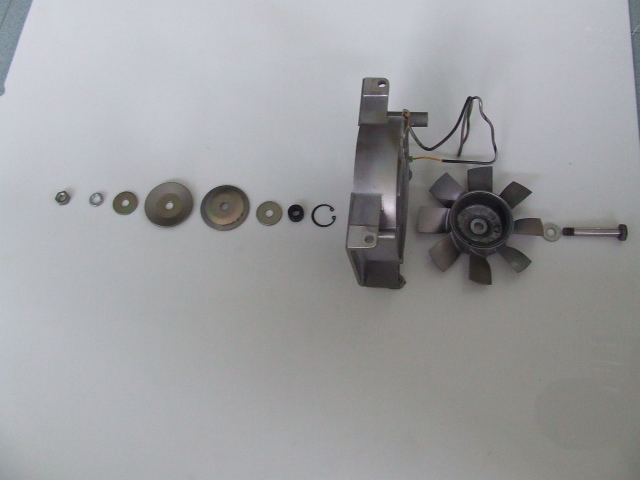 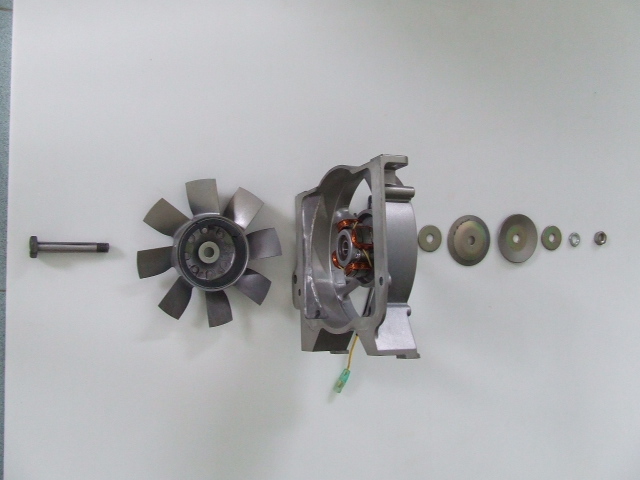 มู่เล่
สกรูยึด
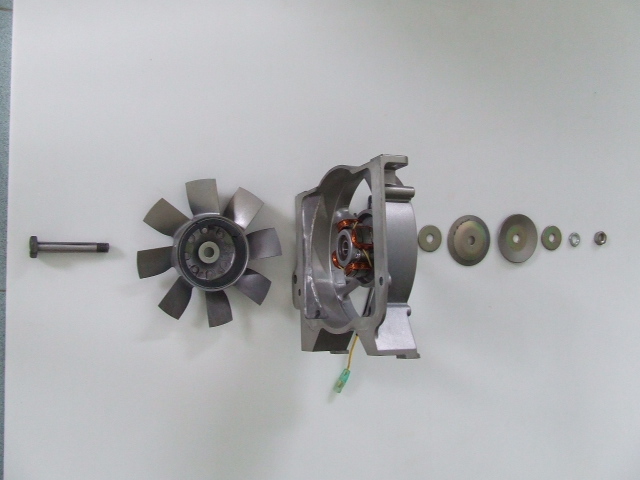 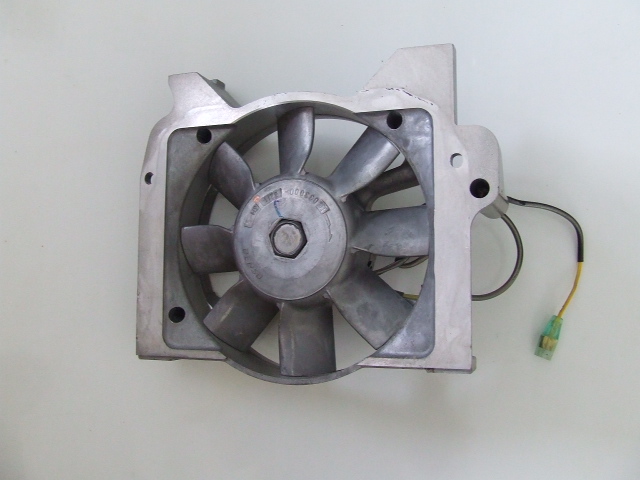 พัดลม
13.1.14 ถอดพัดลมและชุดปั่นไฟ
วิธีการถอด

	1. ถอดสายไฟเส้นสีเหลืองออกจากขั้วกลางของสวิตช์ไฟสูงต่ำ

	2. ถอดโบลท์ยึดพัดลมออก

	3. ถอดพัดลมออก
พัดลมและชุดปั่นไฟ
13.1.15 การถอดแยกพัดลมและชุดปั่นไฟ
การถอดแยกพัดลมและตัวปั่นไฟ
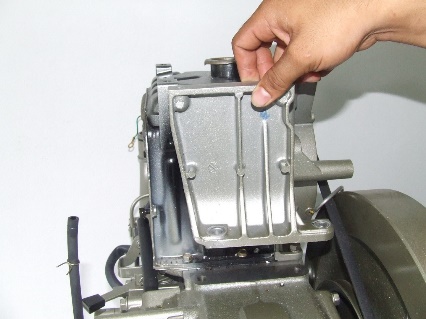 แท่นยึด
13.1.16 ถอดแท่นยึดถังน้ำมันเชื้อเพลิง
วิธีการถอด

	1. ถอดโบลท์แท่นยึดถังน้ำมันออก

	2. ถอดแท่นยึดถังน้ำมันออก
การถอดแท่นยึดถังน้ำมัน
13.1.17 ถอดหม้อน้ำ
วิธีการถอด

	1. ถอดโบลท์และนอตยึดหม้อน้ำออกจากแท่นหม้อน้ำ

	2. ถอดหม้อน้ำออก
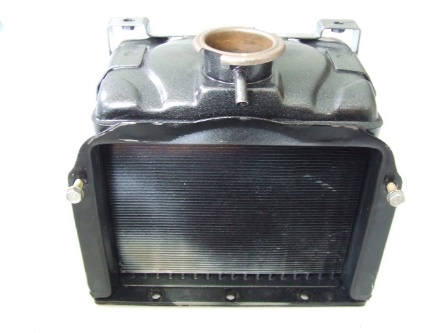 หม้อน้ำ
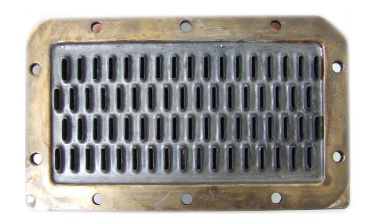 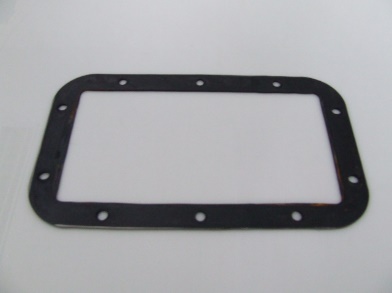 ปะเก็น
รังผึ้ง
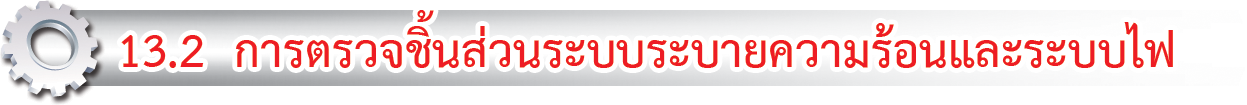 13.2.1 การตรวจสภาพหม้อน้ำ
การการตรวจสภาพหม้อน้ำ
วิธีการตรวจ
	1. ทำความสะอาดรังผึ้งของหม้อน้ำโดยการล้างทำความสะอาดและเป่าให้เศษผงต่าง ๆ ออกจากรังผึ้ง
	2. ตรวจปะเก็นของหม้อน้ำชำรุดฉีกขาดหรือไม่ถ้าชำรุดให้เปลี่ยนใหม่
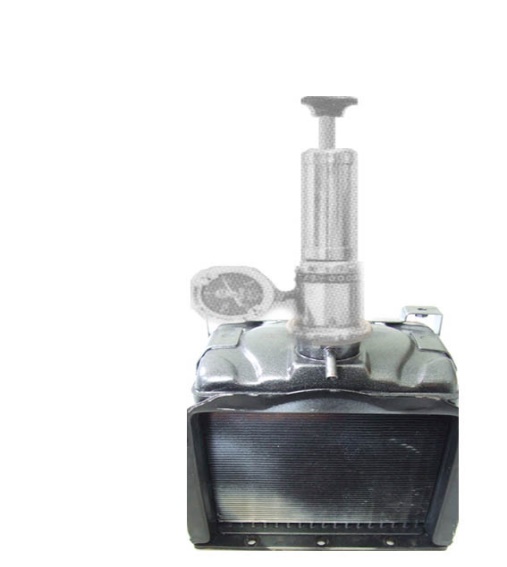 เครื่องวัดการรั่ว
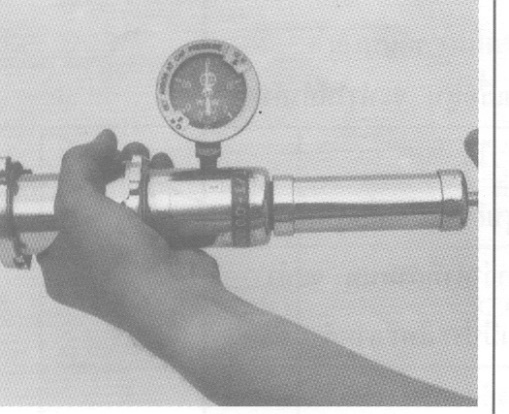 เครื่องมือวัดแรงดัน
หม้อน้ำ
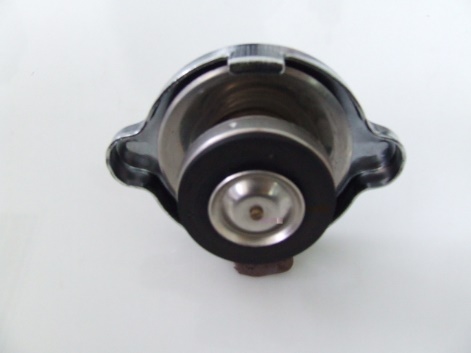 ซีลฝาหม้อน้ำ
13.2.2 ตรวจฝาหม้อน้ำ
การตรวจฝาหม้อน้ำ
13.2.3 เช็คการรั่วของหม้อน้ำ
เช็คการรั่วของน้ำ
มู่เล่พัดลม
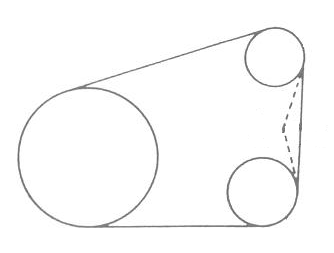 มู่เล่
ล้อช่วยแรง
ระยะกดลง
10 – 15 มม.
มู่เล่ปรับสายพาน
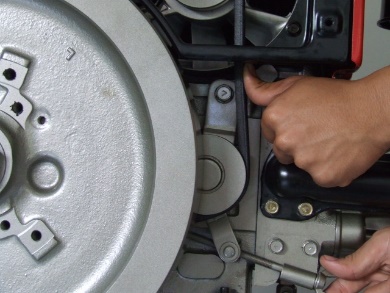 13.2.4 ตรวจสายพานและความตึงสายพานพัดลม
การตรวจสายพานพัดลมและความตึงสายพานพัดลม
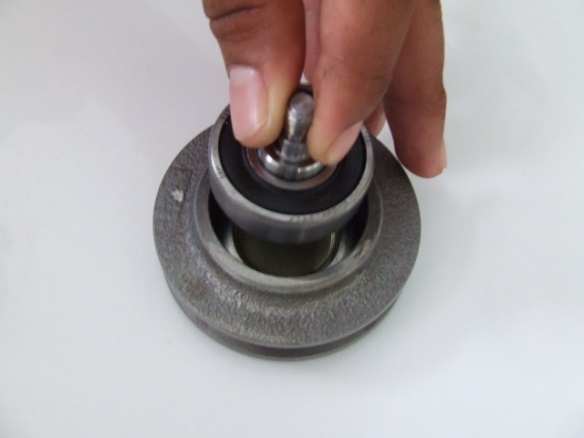 ลูกปืนชุดลูกรอก
13.2.5 ตรวจลูกปืนชุดลูกรอกตั้งสายพานพัดลม
การตรวจลูกปืนชุดลูกรอกตั้งสายพานพัดลม
วิธีการตรวจ
		1. ตรวจดูการหมุนของลูกปืนถ้าหมุนแล้วไม่คล่องมีความฝืดมากหรือมีเสียงดัง ควรเปลี่ยนใหม่
	    2.  ตรวจดูระยะหลวมคลอนของลูกปืนถ้ามีระยะหลวมคลอนมากควรเปลี่ยนใหม่
13.2.6 ตรวจพัดลม
วิธีการตรวจ
	1. ตรวจใบพัดลมมีรอยแตกร้าว หักหรือไม่ถ้ามีควรเปลี่ยนใหม่
	2. ตรวจดูการหมุนของลูกปืนถ้าหมุนแล้วไม่คล่องมีความฝืดมากหรือมีเสียงดัง ควรเปลี่ยนใหม่
	3.	 ตรวจดูระยะหลวมคลอนของลูกปืนถ้ามีระยะหลวมคลอนมากควรเปลี่ยนใหม่
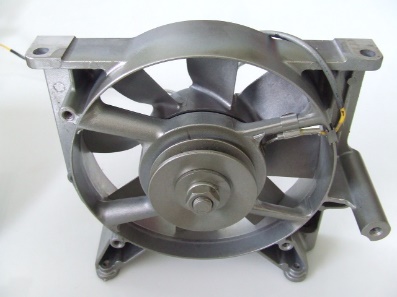 การตรวจพัดลม
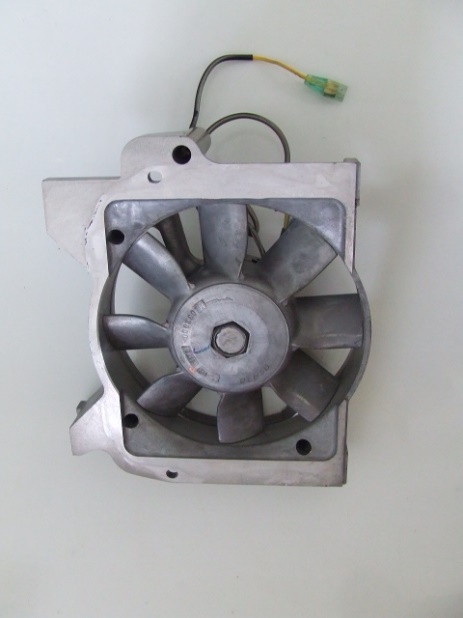 _
ตัวปั่นไฟ
+
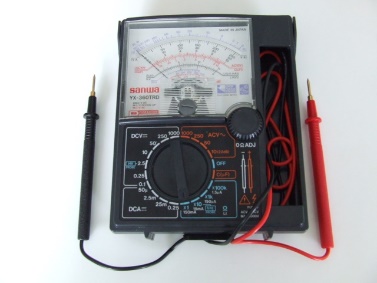 โอห์มมิเตอร์
13.2.7 ตรวจการขาดวงจรตัวปั่นไฟ
การตรวจการขาดวงจรตัวปั่นไฟ
วิธีการตรวจ	
		1. ใช้สายสีแดงของโอห์มมิเตอร์จี้ที่สายเส้นสีเหลืองของตัวปั่นไฟ			
		2. ใช้สายสีดำของโอห์มมิเตอร์จี้ที่โครง (กราวด์) ของตัวปั่นไฟ
		3. ถ้าเข็มไม่ขึ้นว่าขดลวดของตัวปั่นไฟขาดวงจรต้องซ่อมหรือเปลี่ยนใหม่
สายไฟสีขาว น้ำตาล
ไฟสูง
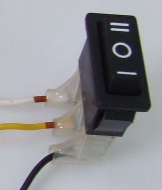 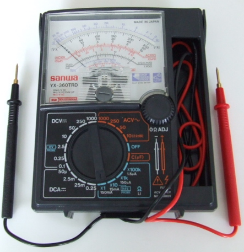 _
+
R x 1
สายไฟเหลือง แดง
สวิตช์ไฟสูง ต่ำ
สายไฟสีเหลือง แดง
_
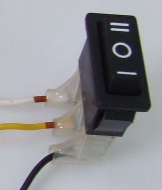 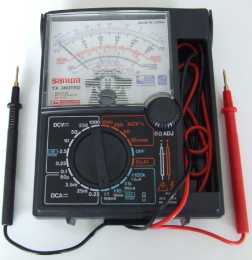 ไฟต่ำ
+
สวิตช์ไฟสูงต่ำ
R x 1
สายไฟสีดำ น้ำตาล
13.2.8 ตรวจการขาดวงจรของสวิตช์ไฟสูง ต่ำ
การตรวจการขาดวงจรของสวิตช์ไฟสูง ต่ำ
วิธีการตรวจ (รูปซ้ายมือตรวจข้อ 1. รูปขวามือตรวจ ข้อ 2.)

	1. ตรวจการต่อวงจรของสวิตช์วงจรไฟต่ำ (เปิดสวิตช์ไปทางด้านไฟต่ำ)
	     – ใช้โอห์มมิเตอร์สเกล R  1 ตรวจเช็คขั้วสายไฟวงจรไฟต่ำ (สายไฟสีดำน้ำตาล) กับขั้วกลาง (สายสีเหลือง แดง) ของสวิตช์ไฟแสงสว่าง
 
	2. ตรวจการต่อวงจรของสวิตช์วงจรไฟสูง (เปิดสวิตช์ไปทางด้านไฟสูง)
	    – ใช้โอห์มมิเตอร์สเกล R  1 ตรวจเช็คขั้วสายไฟวงจรไฟสูง (สายไฟสีขาว น้ำตาล) กับขั้วกลาง (สายสีเหลือง แดง) ของสวิตช์ไฟแสงสว่าง
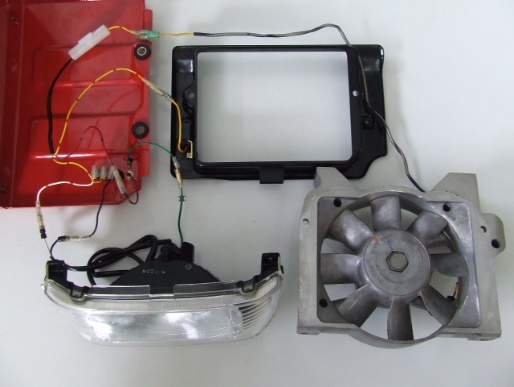 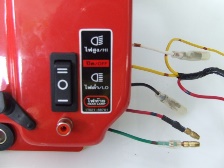 ตัวปั่นไฟ
และพัดลม
สวิตช์ไฟหน้า
ไฟหน้า
13.2.9 ตรวจการผลิตไฟของตัวปั่นไฟ
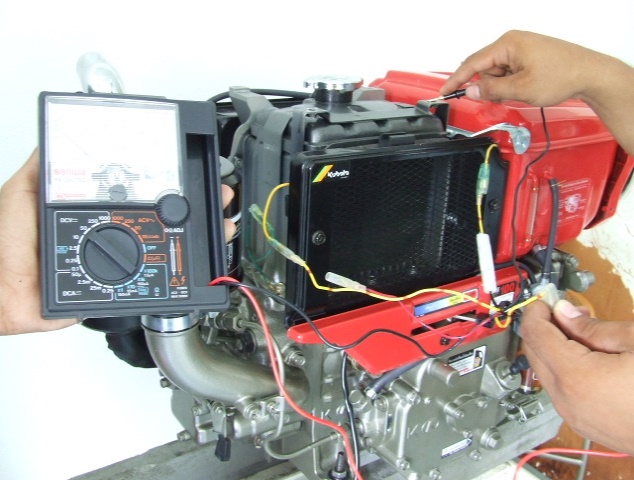 การตรวจการผลิตไฟของตัวปั่นไฟ
13.2.10 ตรวจการขาดของวงจรไฟแสงสว่าง
การตรวจการขาดของวงจรไฟแสงสว่าง
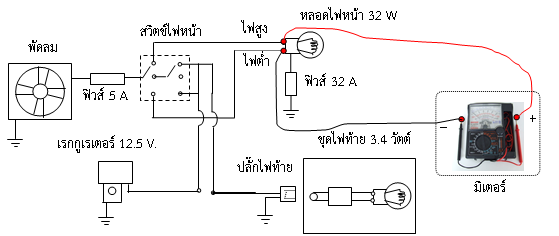 ไดอะแกรมวงจรไฟแสงสว่างและตรวจเช็ควงจรไฟ
วิธีการตรวจ ใช้มิเตอร์ตรวจเช็ควงจรไฟและอุปกรณ์ในวงจรแต่ละจุดเพื่อหาข้อขัดข้องในวงจร เพื่อทำการแก้ไขให้ทำงานตามปกติ เช่น ตรวจการขาดของหลอดไฟ ขั้วต่อสายไฟแต่ละจุดและการขาดของฟิวส์เป็นต้น
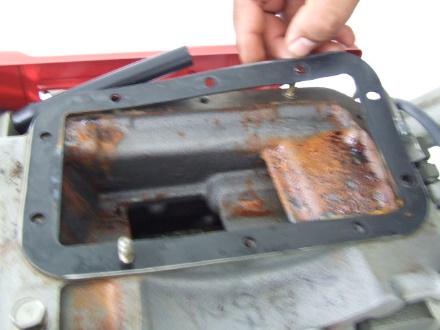 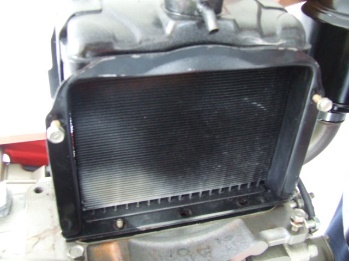 ปะเก็น
หม้อน้ำ
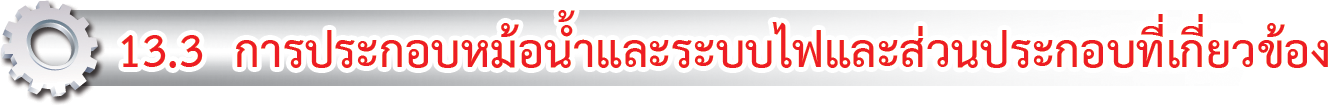 การประกอบให้ประกอบย้อนกลับจากการถอด ตามลำดับดังนี้
13.3.1 ประกอบหม้อน้ำ
การประกอบหม้อน้ำ
วิธีการประกอบ
	1.	 ใส่ปะเก็นรองด้านล่างของหม้อน้ำและทาจาระบีที่ปะเก็นเพื่อไม่ให้น้ำหล่อเย็นในหม้อน้ำรั่ว
	2.	 ใส่หม้อน้ำและขันนอตยึดหม้อน้ำให้แน่น
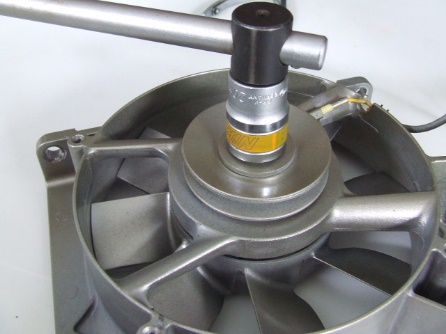 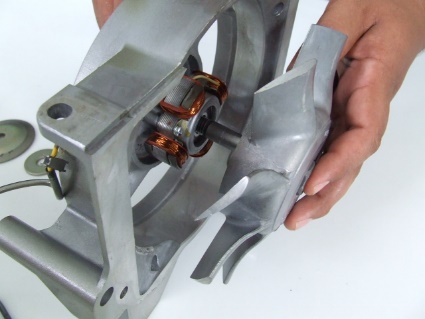 มู่เล่
พัดลม
พัดลม
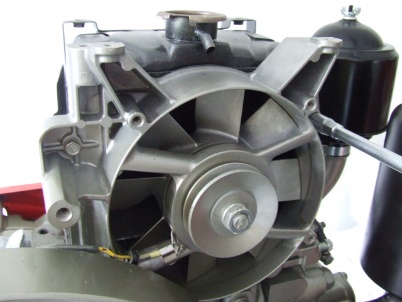 13.3.2 ประกอบชิ้นส่วนชุดพัดลม
การประกอบชิ้นส่วนพัดลม
13.3.3 ประกอบชุดพัดลมเข้ากับหม้อน้ำ
การประกอบชุดพัดลมเข้ากับหม้อน้ำ
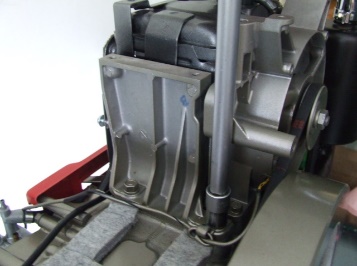 แท่นยึดฐานรอง
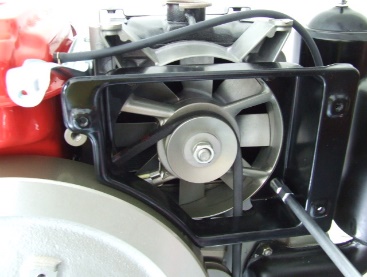 สายพานพัดลม
13.3.4 ประกอบแท่นยึดฐานรองถังน้ำมันเชื้อเพลิง
การประกอบแท่นยึดฐานรองถังน้ำมันเชื้อเพลิง
วิธีการประกอบ	
	1. ประกอบแท่นฐานรองถังน้ำมันเชื้อเพลิงเข้ากับเสื้อเครื่องยนต์
	2. ใส่โบลท์ยึดแท่นฐานรองน้ำมันเชื้อเพลิงให้แน่น
13.3.5 ประกอบสายพานพัดลม
วิธีการประกอบ
1. ใส่สายพานเข้ากับมู่เล่ล้อช่วยแรง, มู่เล่พัดลมและมู่เล่ลูกรอกตั้งสายพานพัดลม
2. ปรับนอตที่หางปลาตั้งความตึงสายพานพัดลม ตั้งให้สายพานมีความตึงตามมาตรฐานที่กำหนด (ระยะหย่อนของสายพานพัดลมประมาณ 10 – 15 มม.)
การประกอบสายพานพัดลม
ฟิวส์
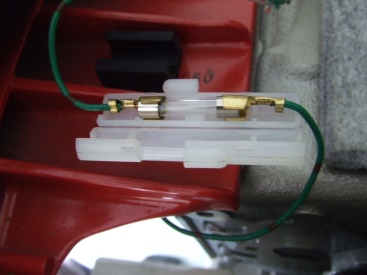 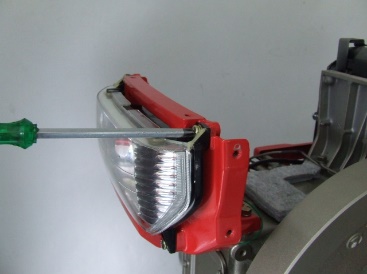 ไฟหน้า
13.3.6 ประกอบไฟหน้า
การประกอบไฟหน้า
วิธีการประกอบ	
	1. ประกอบไฟหน้าเข้ากับแท่นยึดด้านหน้าของเครื่องยนต์
	2.	 ต่อสายไฟกราวด์เส้นสีเขียวผ่านฟิวส์ลงกราวด์ที่เสื้อเครื่องยนต์ด้านหน้า
	3.	 จัดวางสายไฟของชุดไฟหน้าวางไว้ในตำแหน่งที่เรียบร้อย
เหล็กบังคับ
ถังน้ำมันเชื้อเพลิง
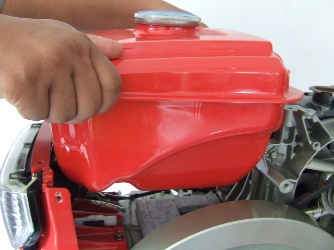 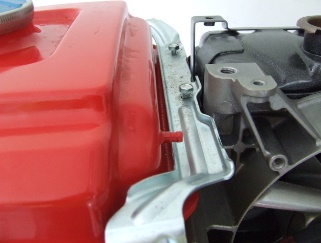 13.3.7 ประกอบถังน้ำมันเชื้อเพลิง
การประกอบถังน้ำมันเชื้อเพลิง
วิธีการประกอบ

	1.	 ใส่ยางรองที่ขอบถังน้ำมันเชื้อเพลิง 2 อัน บนและล่างที่ติดกับหม้อน้ำ

	2.	 ใส่เหล็กบังคับยึดถังน้ำมันเชื้อเพลิงด้านบน
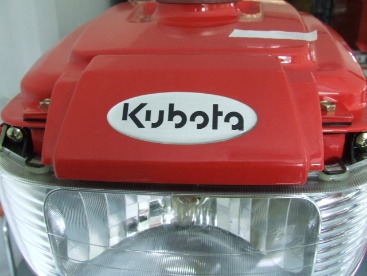 ฝาครอบไฟหน้า
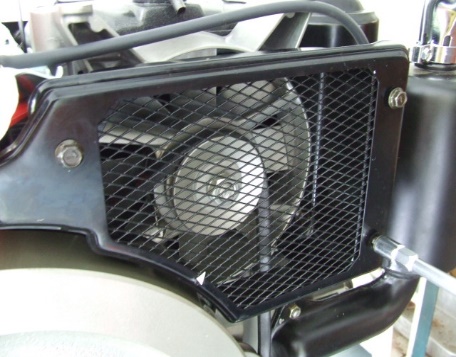 ประกอบฝาครอบพัดลม
และตะแกรงพัดลม
13.3.8 ประกอบฝาครอบไฟหน้า
วิธีการประกอบ
1. ใส่ฝาครอบไฟหน้าด้านบนของถังน้ำมันเชื้อเพลิง
2. ใส่โบลท์ยึดฝาครอบไฟหน้าให้แน่น
การประกอบฝาครอบไฟหน้า
13.3.9 ประกอบฝาครอบพัดลมและตะแกรงพัดลม
การประกอบฝาครอบพัดลมและตะแกรงพัดลม
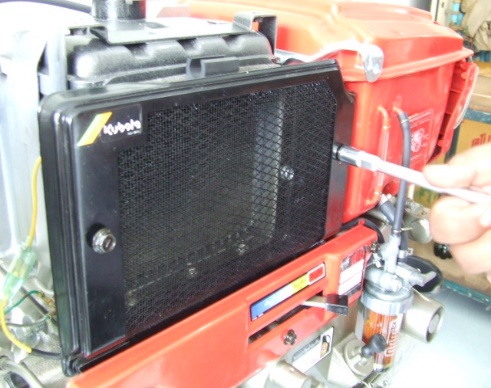 ตะแกรงหม้อน้ำ
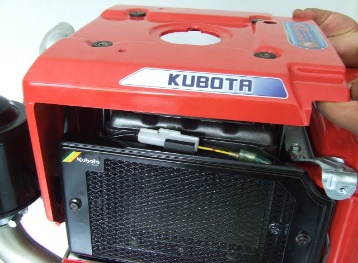 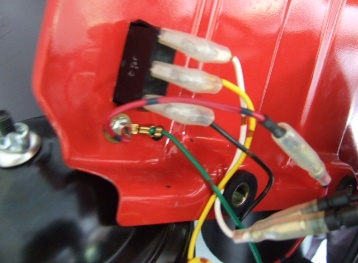 ฝากระโปรงด้านบน
ชุดสายไฟแสงสว่าง
13.3.10 ประกอบฝาครอบหม้อน้ำและตะแกรงหม้อน้ำ
วิธีการประกอบ
1. ใส่ฝาครอบและใส่ตะแกรงหม้อน้ำ
2. ใส่โบล์ทยึดตะแกรงและขันโบล์ทยึดตะแกรงให้แน่น
การประกอบฝาครอบหม้อน้ำและตะแกรงหม้อน้ำ
13.3.11 ประกอบฝาครอบหม้อน้ำหรือฝากระโปรงด้านบนหม้อน้ำ
การประกอบฝาครอบหม้อน้ำหรือฝากระโปรงด้านบนหม้อน้ำ
ฝาครอบด้านข้าง
ฝาครอบด้านบน
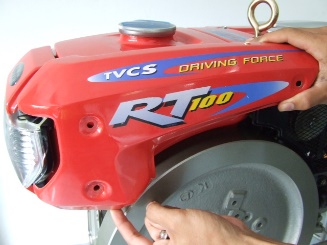 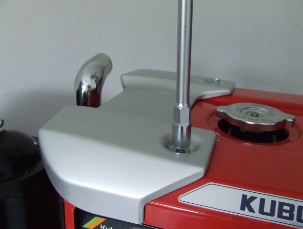 13.3.12	ประกอบฝาครอบด้านบนของฝาครอบหม้อน้ำ, ฝาครอบด้านข้างท่อไอดี ไอเสียและหู   	ยกเครื่อง
วิธีการประกอบ	
	1. ใส่ฝาครอบบนฝาครอบหม้อน้ำแล้วขันโบลท์ยึดให้แน่น
	2. ใส่ฝาครอบด้านข้างเครื่องซ้ายและขวาของเครื่องแล้วขันโบลท์ยึดให้แน่น
	3. ใส่หูยกเครื่อง
	4. เติมน้ำมันเชื้อเพลิงและปิดฝาถังน้ำมันเชื้อเพลิง
	5. เติมน้ำหล่อเย็นในหม้อน้ำและปิดฝาหม้อน้ำ
	6. ตรวจสอบความถูกต้องของการประกอบและตรวจเช็คการรั่วไหลของน้ำถ้ามีให้แก้ไขให้เรียบร้อย
การประกอบฝาครอบด้านบนของฝาครอบหม้อน้ำ
ฝาครอบด้านข้างท่อไอดีไอเสียและหูยกเครื่อง